Comprehensive Overview of Literacy in Virginia
Board Work Session 
March 16, 2022
1
Introduction and Purpose
The purpose of this presentation is to provide a comprehensive overview of the guidance and instructional support for Tier I literacy instruction in Virginia. Tier I instruction refers to core quality evidence-based practices that support all students. The English Program in the Office of Humanities in the Department of Learning and Innovation works closely with other Virginia Department of Education offices (Assessment, Special Education, Early Childhood, English Language Instruction, Gifted, the Office of School Quality, Teacher Licensure) to address the specific needs of school divisions in the Commonwealth.
2
Comprehensive Literacy in Virginia: K-12 Approach
The VDOE English Program utilizes the term Comprehensive Literacy to demonstrate the instructional approach of integrating the four strands of the 2017 English Standards of Learning, the 2017 English Standards of Learning Curriculum Framework, the context of real-world application, and the inclusion of interdisciplinary content and scientific-based research in K-12 English language arts.
3
Standards of Learning
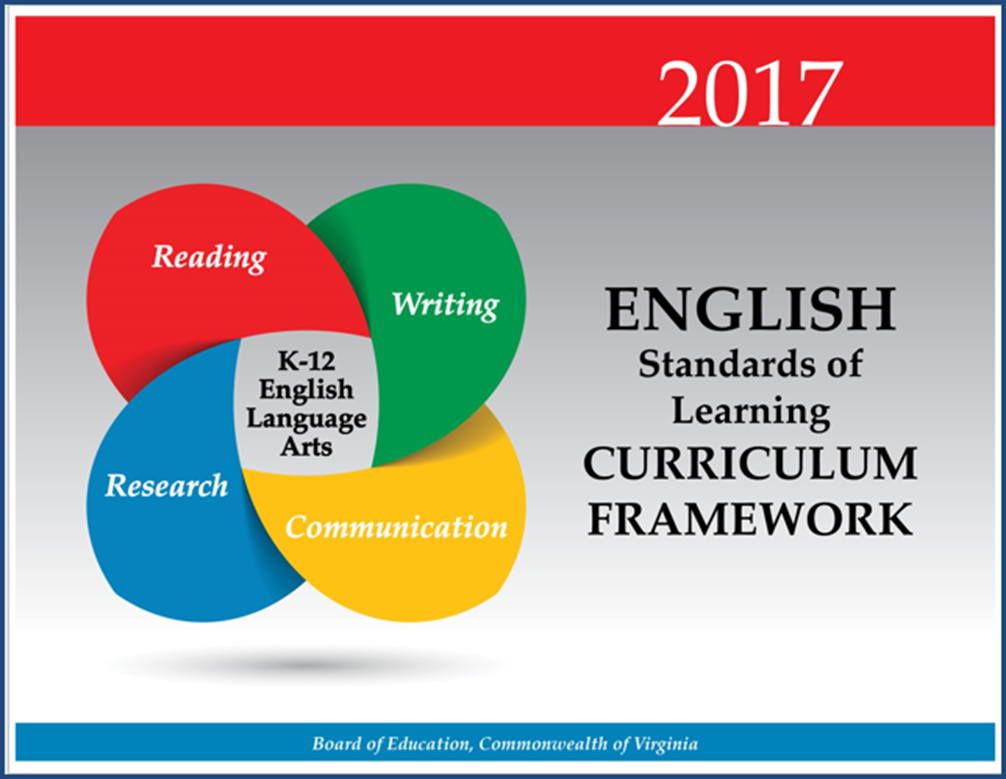 4
English Skills Spiral
The concepts, skills, and content in English Language Arts spiral; teachers should note each grade level builds skills that carry to the following grades. Each grade level within the English Curriculum Framework builds from kindergarten through grade 12, creating a comprehensive instructional tool, which prepares students for success in future postsecondary education and the workplace. Teachers should review the Curriculum Framework for the scope of learning in each of the strands in previous grades and in the grades to follow.
5
Setting Example
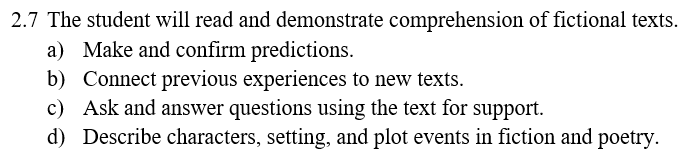 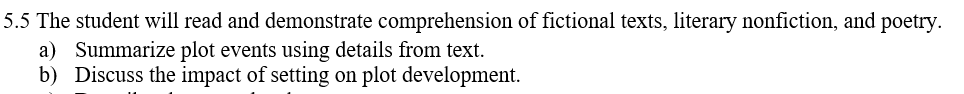 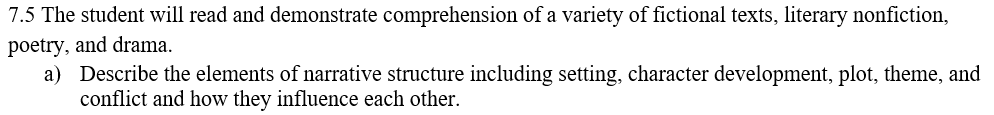 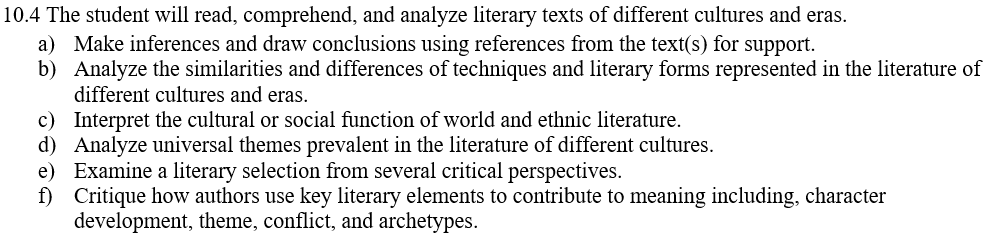 6
Comprehensive Literacy:
Successful English Instruction-Integrates the Strands
Vocabulary Development 
Specific vocabulary from authentic text
Content vocabulary from math, science, and social studies
Reading
Both fiction & nonfiction text
Text-rich environment with variety of text and media
Student choice whenever possible
Writing 
Writing as a process for a variety of authentic purposes
Regular writing conferences
Use of Writing Portfolios
Research
Ongoing and embedded in the learning process (when applicable)
Communication/Multimodal Literacies
Opportunities to communicate, collaborate and engage critically with peers and a variety of texts.
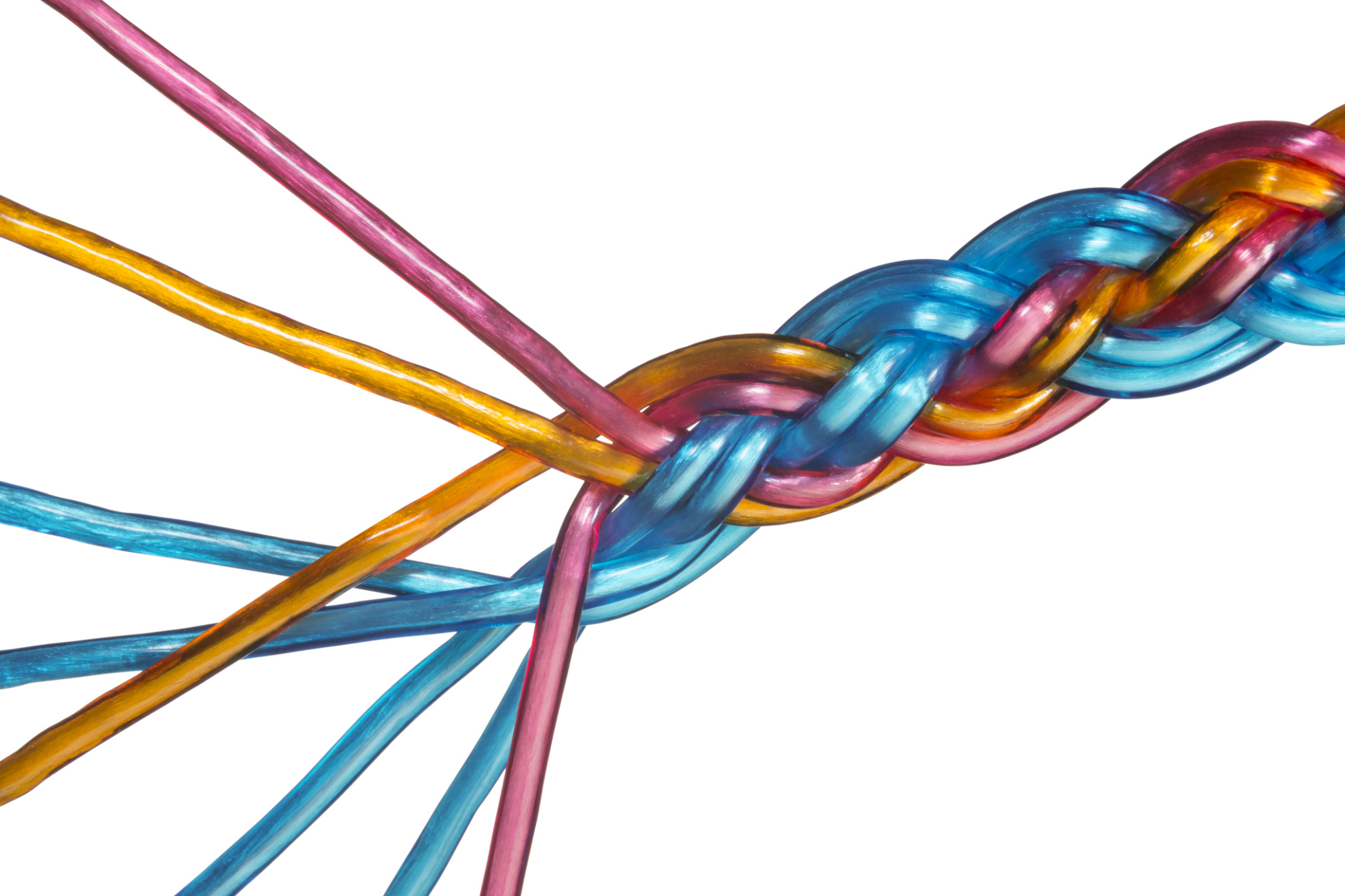 7
English Instruction
Effective Practices
Paired texts
Use of text-dependent questions
Use of inference questions
Use of text-based vocabulary
Writing components in every lesson
Frequent research components
8
English Standards of Learning Revision & Implementation
Proposed Implementation Year

The 2017 Standards are fully implemented in classrooms.  Teachers and students expect to be assessed on the new standards.  Schools close. There is no assessment for 2019-2020
Virginia Board of Education Approves the 2010 English Standards of Learning
Virginia Board of Education Approves the English Curriculum Framework based on the 2017 English Standards of Learning
2017
2018-2019
2020-2021
2010
2018
2019-2020
Virginia Board of Education Approves the 2017 English Standards of Learning
Crosswalk Year

Virginia teachers teach the 2017 English Standards of Learning, but the student scores are based on items measuring the 2010 SOL. New assessment items based on the 2017 SOL are field tested.
2017 Standards Implementation Year

Students (who take the SOL) are assessed on the new standards.
Literacy Movements in the United States
Whole Language Instruction
a method of teaching children to read at an early age that allows students to select their own reading matter and that emphasizes the use and recognition of words in everyday contexts.
Phonics-Based Instruction
An approach to teaching reading that emphasizes the systematic relationship between the sounds of language and the graphemes (i.e., letters or letter combinations) that represent those sounds. Learners apply this knowledge to decode printed words.
No Child Left Behind Act
1983
2000
2000s-Present
1960s-1980s
1980s-1990s
2001
Balanced Literacy Instruction
includes both foundational and language comprehension instructional features, such as phonemic awareness and phonics (understanding the relationships between sounds and their written representations), fluency, guided oral reading, vocabulary development, and comprehension. An alternative interpretation of balanced literacy is that it mixes features of whole language and basic skills instruction.
“A Nation At Risk”
National Reading Panel Report
The Science of Reading
11
What is the Science of Reading?
There is over 50 years of research from a variety of career fields that support how the brain learns to read and speak and how we should be taught. More recently the connection between these fields of research has become more apparent and talked about in educational settings.

Science of reading. A term that refers to a corpus of objective investigation and accumulation of reliable evidence about how humans learn to read and how reading should be taught.
                                                 (International Literacy Association)
12
What Research Says
Kindergarten through Grade 3
Teach students academic language skills, including the use of inferential and narrative language, and vocabulary knowledge.
Develop awareness of the segments of sounds in speech and how they link to letters.  
Teach students to decode words, analyze word parts, and write and recognize words. 
Ensure that each student reads connected text everyday to support reading accuracy, fluency, and comprehension.
https://ies.ed.gov/ncee/wwc/PracticeGuide/21
13
Science-Based Phonics Instruction
Effective Phonics Instruction
Explicit and systematic
Readiness Skills
Scope and Sequence
Blending
Dictation
Word Awareness
High-Frequency Words
Reading Connected Text
Building vocabulary and background knowledge
ILA Literacy Leadership Brief
14
What Research Says About Writing
Writing Instruction
Provide daily time for students to write. 
Teach students to use the writing process for a variety of purposes.
Teach students to become fluent with handwriting, spelling, sentence construction, typing, and word processing.
Create an engaged community of writers.
https://ies.ed.gov/ncee/wwc/PracticeGuide/17
15
Essential Components of Teaching Reading
As reported in the National Reading Panel and later recognized in CCSSO’s A Nation of Readers report, additional research has shown the significant impact of instruction that explicitly addresses all five pillars of reading. 

Phonemic Awareness
Phonological Awareness
Fluency
Vocabulary
Comprehension
16
The Five Pillars of Readingin theStandards of Learning
The Science of Reading
The Simple View
Language Comprehension
Reading Comprehension
Decoding
0 X 1 = 0
1 X 0 = 0
.5 X 1 = .5
Grough & Tunmer, 1986
Scarborough’s Reading Rope
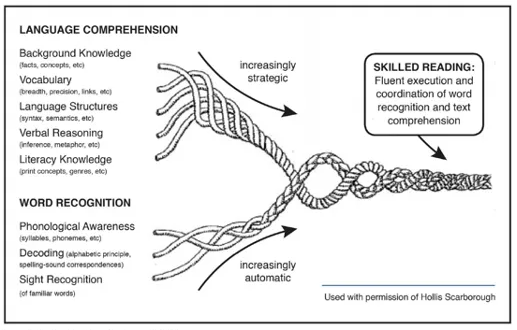 Scarborough, 2001
Language Comprehension
The Science of Reading
Reading Comprehension
Decoding
Science of Reading and Instructional Practices
Key practices that demonstrate research and evidence-based instruction:
Direct instruction of decoding, encoding, comprehension, and wide reading of literature
Specific focus on phoneme awareness instruction as well as its connection to encoding and decoding
Systematic, explicit, and intentional instruction on the spoken and written form of the English language (sound, syllable, morpheme, word)
Direct and incidental vocabulary instruction using texts to explore word meanings and sentence structure
Emphasis and intention on building background knowledge and listening comprehension through texts, multimedia, and other print resources that will lead to independent reading comprehension (Moats, 2020).
20
Extending Comprehension Beyond Early Literacy
“In addition to teaching explicit word-reading skills, literacy instruction requires the teaching of text analysis, discussion, and writing about reading” (Duke, et al. 2021).

Communication & Multimodal Literacies
Reading 
Writing
Research
21
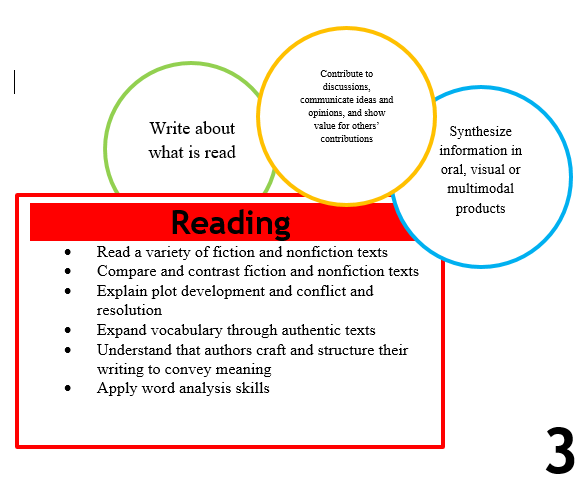 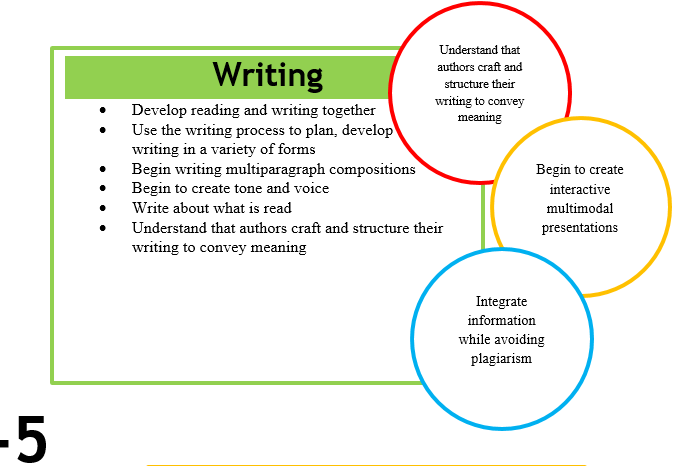 3-5
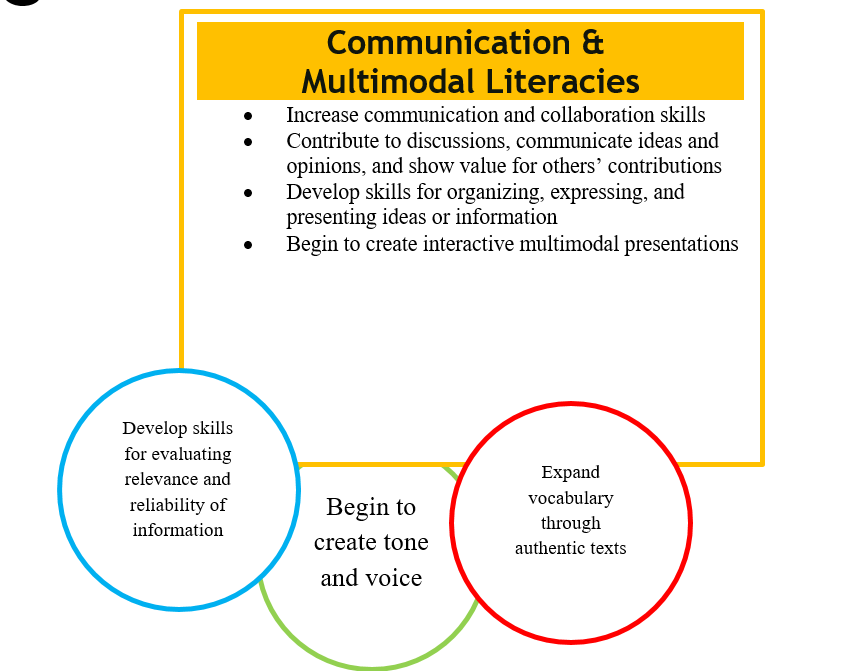 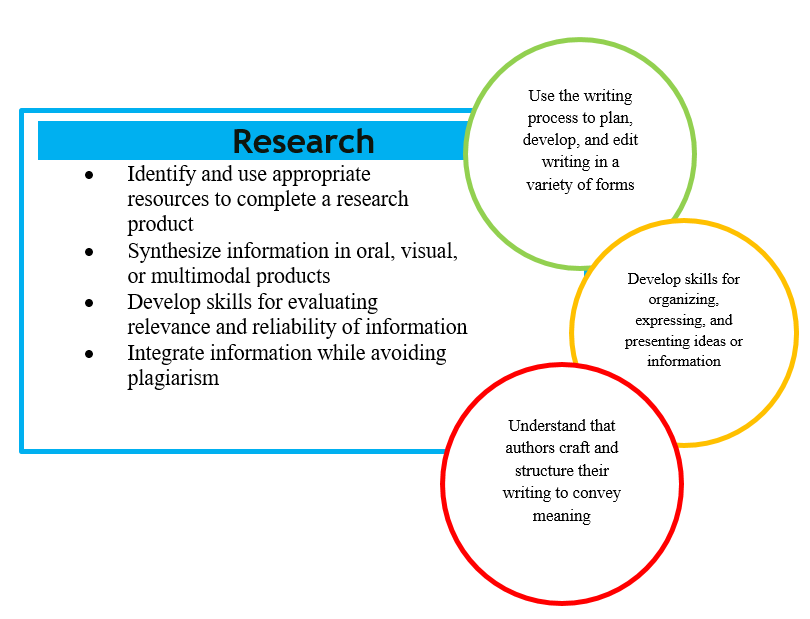 Virginia Learns- Language Arts Essentials
Literacy: What Research Says
Adolescent Literacy Instruction
1.Incorporation of Disciplinary Literacy Instruction
2.Integration of Multiple and Social Literacies
3.Orchestration of Engagement and Motivation
4.Appreciation of Multicultural Perspectives and Cultures

A Call to Action: What We Know About Adolescent Literacy Instruction. (2018, July 17). Retrieved January 8, 2020, from https://ncte.org/statement/adolescentliteracy/.
23
Literacy: What Research Says
Adolescent Literacy Instruction:
Practice thinking critically about how they engage with texts to include
•application of metacognitive strategies.
•recognition of bias and high-quality sources.
•argumentation with evidence.
Critical examination of texts that helps them to
•recognize the purpose of text structure and how the writer uses it to create effect.
•infer beyond literal interpretations.
•question and investigate various social, political, and historical context.
understand multiple meanings and richness of texts and layers of complexity
A Call to Action: What We Know About Adolescent Literacy Instruction. (2018, July 17). Retrieved January 8, 2020, from https://ncte.org/statement/adolescentliteracy/.
24
Literacy: What Research Says
Adolescent Literacy Instruction:
Assessment that helps them to focus on
•the larger purpose and big ideas of the curriculum, and on metacognitive strategies for thinking during literacy acts (Smith, 1991; Darling-Hammond & Falk, 1997; Langer, 2000).
•preparation for assessment (from ongoing classroom measures to high-stakes tests) that should focus on the critical components of multicultural perspectives, motivation, multiple and social literacies, and shifting literacy demands.
Choice and volume of reading
•Opportunities to read often from books of their own choosing
•Access to a vast library of books and texts that vary in levels and text structures (Miller, 2009)
•Dedicated time to read every day (Allington, 2009)
A Call to Action: What We Know About Adolescent Literacy Instruction. (2018, July 17). Retrieved January 8, 2020, from https://ncte.org/statement/adolescentliteracy/.
25
Science of Reading and Students with Disabilities
Research available that 1 in 5 students, or 15-20 percent of the population, has a language-based learning disability, such as dyslexia
In Virginia, students identified with specific learning disabilities are one of the largest disability categories at approximately 54,136 students
A comprehensive reading program would include:
An explicit systemic approach to teaching students to read
Focus on the 5 components of reading - phonics, phonemic awareness, fluency, vocabulary, and comprehension
Phonics instruction is a practice that is part of a comprehensive reading program in grades K-2
26
[Speaker Notes: These components need to extend past K-2 in order to meet the needs we see in the field. Early years focus on VDOE report.  Providing phonics instruction or support in foundational reading skills may go beyond 2nd grade for many identified students, but that would be a part of their specially designed instruction.]
Initiatives in Special Education and Student Services
Collaboration with higher education to ensure alignment in teacher preparation programs with the Science of Reading
Focus on professional development to build capacity of local school divisions in practices and courses of study grounded in the Science of Reading
Multisensory Structured Literacy Initiative began in 2015 and has trained 1,027 teachers across 126 school divisions (75 teachers certified as Classroom Educators through the Academy of Orton Gillingham Educators and Practitioners)
74/132 school divisions are engaged with LETRS through SESS sponsored training, 1,575 LETRS Volume I licenses have been purchased by VDOE with an additional 3,000 purchased by divisions (since project began in 2018), 97 teachers are enrolled in facilitator training
Strategic Instructional Teams Initiative (SITI), began in January 2022, is using research-based practices from the University of Kansas for grades 4-12; currently 110 participants representing 28 divisions; the use of these strategies builds upon ongoing practice in SESS for the last 20 years
27
[Speaker Notes: LETRS
Language Essentials for Teachers of Reading and Spelling (LTRS)
LETRS is coursework is supported by the 290,000 state funding and matching federal funding to support multisensory structured language training and matching federal funding; carryover funding has also been used to support the LETRS project
1,300 Virginia teachers participating in LETRS pre and post test scores were analyzed; 18% of teachers earned a passing score (above 80%) on the pre-test while 91% received above an 80% on the post test.  Average pre-test score is 66%; average post-test is 91%

Multisensory Structured Literacy Initiative
Initiative began in 2015-present
GMU offers an additional cohort of training every summer (24 for last 3 summers)
William and Mary has hosted an additional cohort of training  (29 people)
We have had 74 teachers complete Classroom Educator Practicum (50 additional hours of supervision by OG fellow)
TTAC provides direct support to participates during first year of implementation
There are several divisions that have provided structured literacy training in their divisions using a variety of approaches (OG, IMSE) and Programs (OG Online, S.P.I.R.E)
Multisensory Structured Literacy Training Initiative is supported by the 290,000 state funding and matching federal funding to support multisensory structured language training and matching federal funding; carryover funding has also been used to support this project]
Implementation Plan
Build off of success with professional development and support to utilize trained teachers and staff in implementation of practices, support of teachers and data-based evaluation of student learning and skill acquisition 
Leveraging implementation science and the Virginia Tiered Systems of Support framework to focus on reading instruction based on the science of reading impacting students with disabilities (partnership with the State Implementation and Scaling-up of Evidence-based Practices (SISEP) center)
28
[Speaker Notes: Importance of going beyond education, training and professional development and into implementation. Nadine Gaab, an associate professor and reading expert at the Harvard Graduate School of Education, “We need to move from a reactive model to a proactive model, where we are trying to find the people who will most likely develop problems and help them before they struggle so much.” Partnership with School Quality and Teaching and Innovation.]
Literacy: What Research Says (Early Childhood)
After extensive review of preschool studies, researchers found strong evidence of effectiveness for interventions in each of the 5 language and literacy domains studied:
https://ies.ed.gov/ncee/edlabs/regions/southeast/pdf/REL_2021084.pdf
29
https://ies.ed.gov/ncee/edlabs/regions/southeast/pdf/REL_2021084.pdf
Building the Foundation for Literacy: Early Childhood
Virginia is working to strengthen all publicly-funded early childhood programs to ensure all children have the opportunity to enter kindergarten ready, including in language and literacy. Key aspects: 
Virginia Kindergarten Readiness Program (VKRP)
Statewide assessment for all K students in fall/spring on literacy (PALS), math, self-regulation and social skills, offers educator resources and provides reporting 
Currently expanding to preschool (3 and 4 year olds in publicly-funded classrooms)
Early Learning and Development Standards (ELDS)
BOE approved standards in 2020 that include Communication, Language and Literacy Development
VQB5 and LinkB5
VQB5 is the new statewide measurement and improvement system for all publicly-funded B-5 programs
Seeks to improve child outcomes by improving teacher-child interactions and curriculum use
LinkB5 is the data system that will track quality improvement as well as children’s learning and development across classrooms and then link to longitudinal outcomes, enabling the VDOE to better inform and support policy makers, leaders and families; efforts are currently underway to integrate PALS, VKRP and LinkB5 to improve access, usability and impact
30
Alignment with Early Learning Standards
https://www.doe.virginia.gov/early-childhood/curriculum/va-elds-birth-5.pdf
[Speaker Notes: The Pillars of Literacy highlighted by the National Reading Panel echo throughout Virginia Standards of Learning for K-2.

Our presentation today is going to show how wer have redefined our approach to teaching theses standards.  We are now very intentional, explicit, systematic. 
In 2010 our instruction was more incidental with some of these standards.  What we are proposing today is a more deliberate purposeful approach to teaching these standards.

Tammy]
Teacher-Child Interactions & Early Literacy Outcomes
Key Findings

All three Pre-K CLASS domains are related to children’s language and literacy outcomes. Emotionally supportive, well-organized classrooms were linked to stronger performance on measures of phonological awareness, print awareness, letter-word recognition, alphabet knowledge, particularly when scores are in the high range. In contrast, students in classrooms that lacked these relationships had lower receptive language skills. 

Instructional Support is an important lever. The CLASS measures Language Modeling which is positively related to children’s language and literacy outcomes, especially for children from less privileged backgrounds. 

Dual-language learners stand to benefit from CLASS-based interactions in multiple languages. Children who are DLLs showed growth in their English expressive and receptive language skills in classrooms with higher levels of Emotional Support and Instructional Support. In fact, DLL students who scored lowest on vocabulary assessments at the beginning of the year benefited the most from stronger Instructional Support.

Children continue to benefit from supportive Pre-K classrooms into elementary school, but more is better. The language and literacy advantages from having a warm, organized, and appropriately challenging pre-K classroom can extend at least through 3rd grade. Having multiple consecutive years of strong instruction compounded these effects.
32
https://tinyurl.com/nm5xf6nz
Promoting Use of Quality Curriculum
In addition to measuring teacher-child interactions, the VDOE will measure curriculum use in order to encourage all publicly-funded classrooms to use an approved curriculum. The VDOE:
Implemented a curriculum review process for birth to five curricula that is based on early education research for effective, comprehensive curricula, and aligned with the ELDS.
Launched new, Virginia-developed curriculum option, Streamin3, that includes Reading as a key skill and focuses on providing emotionally and instructionally supportive interactions to students within a well-organized context to support children’s critical school readiness skills in literacy, math, self-regulation and social skills. 
Is using data to prioritize support for programs who don’t yet have access to an approved curriculum.
33
Literacy Supports
34
Early Intervention Reading Initiative
35
Early Intervention Reading Initiative
Present
2021: HB 1865

Added language to require intervention to be explicit, systematic, and grounded in the science of reading

2022: PALS 2.0 

The VDOE will continue to collaborate with the University of Virginia and PALS on the revision process for the state-provided early literacy screener to ensure teachers are able to gain the most relevant information about their students that align with evidence-based instructional practices.
History
1997: Early Intervention Reading Initiative Established

Established by the Virginia Acts of Assembly to  reduce the number of Kindergarten and first graders  with reading problems through early diagnosis and intervention.
2000:  Requiring a diagnostic screener
Funding was expanded to include  25% of grade 3 students. A diagnostic screener was also required at this time, Also began the partnership between UVA and PALS
36
Early Intervention Reading Initiative
Early Intervention Reading Initiative Established

Established by the Virginia Acts of Assembly to  reduce the number of Kindergarten and first graders  with reading problems through early diagnosis and intervention.
HB 1181 Required identified grade 3 students  to receive intervention before being promoted to  grade  4. Funding  expanded to include 100% of students in grade 3 needing intervention
HB 410 Parental Notification

Parental Notification of screening and intervention services
2000
2013
2022
1997
2012
2020
Requiring a diagnostic screener

Funding was expanded to include  25% of grade 3 students. A diagnostic screener was also required at this time, Also began the partnership between UVA and PALS
HB 2068 Added first and second graders 

Language added on reporting the results of the diagnostic tests to the Department of Education annually and students receiving reading intervention will be assessed again at the end of each year
HB 1865

Added language to require intervention to be explicit, systematic, and grounded in the science of reading
Literacy Professionals
38
Virginia Literacy Professionals
State literacy interventions often include the use of reading specialists and literacy coaches. Reading specialists work directly with students, while literacy coaches train teachers, educators, or administrators. Reading specialists are most often utilized for tier two intervention and small group instruction. 

Currently in Virginia, the Reading Specialist endorsement requires the completion of a Master’s program, or if a Master’s program has been completed in a different area, the candidate must complete specific graduate-level coursework in reading.

Virginia licensure regulations do not currently include an endorsement in literacy coaching. 

(International Literacy Association, 2015)
39
Assessment Data
40
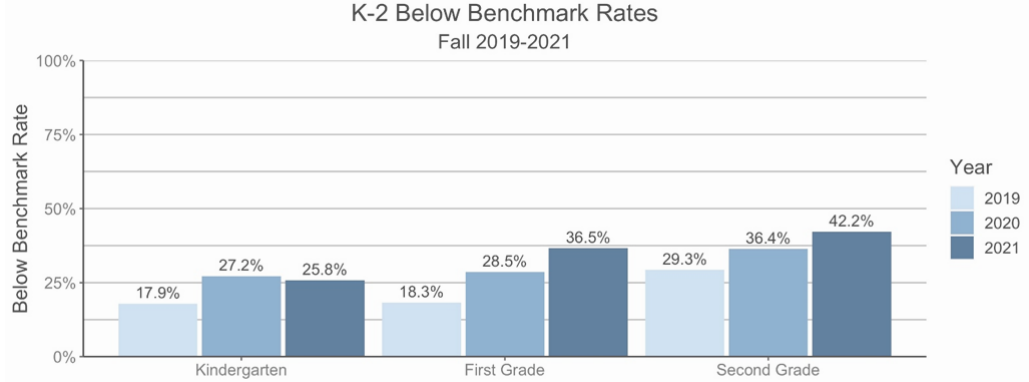 Examining the Impact of COVID-19 on the Identification of At-Risk Students: Fall 2021 Literacy Screening Findings
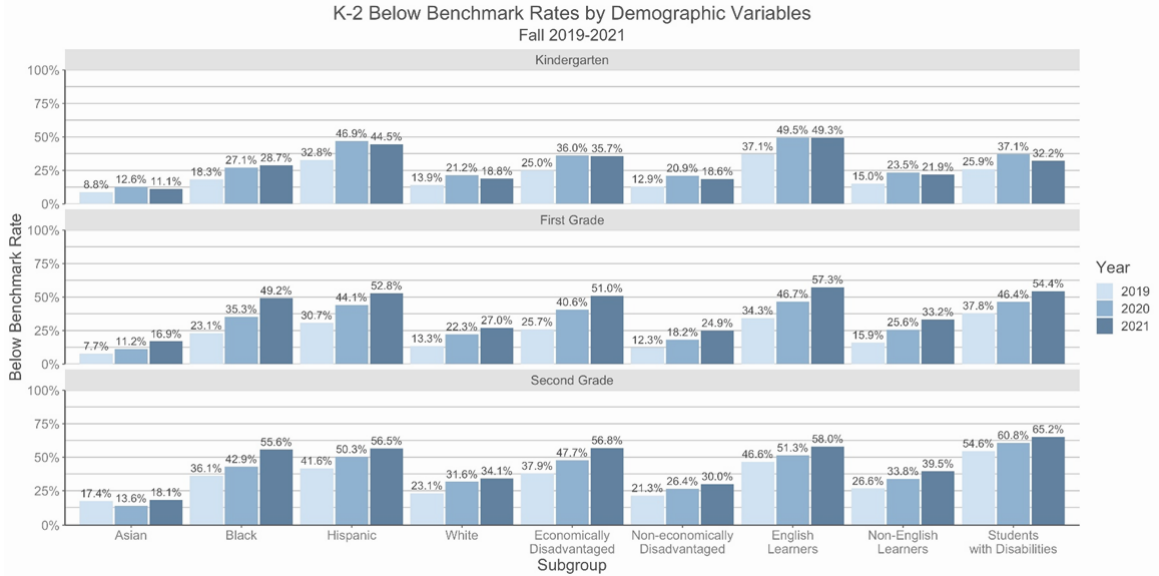 Examining the Impact of COVID-19 on the Identification of At-Risk Students: Fall 2021 Literacy Screening Findings
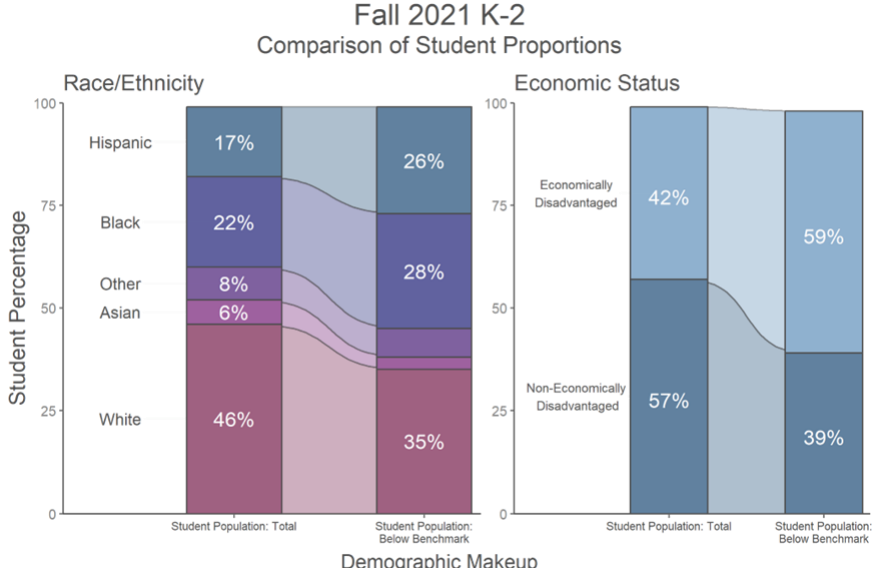 Examining the Impact of COVID-19 on the Identification of At-Risk Students: Fall 2021 Literacy Screening Findings
SOL Reading Performance by Grade Level
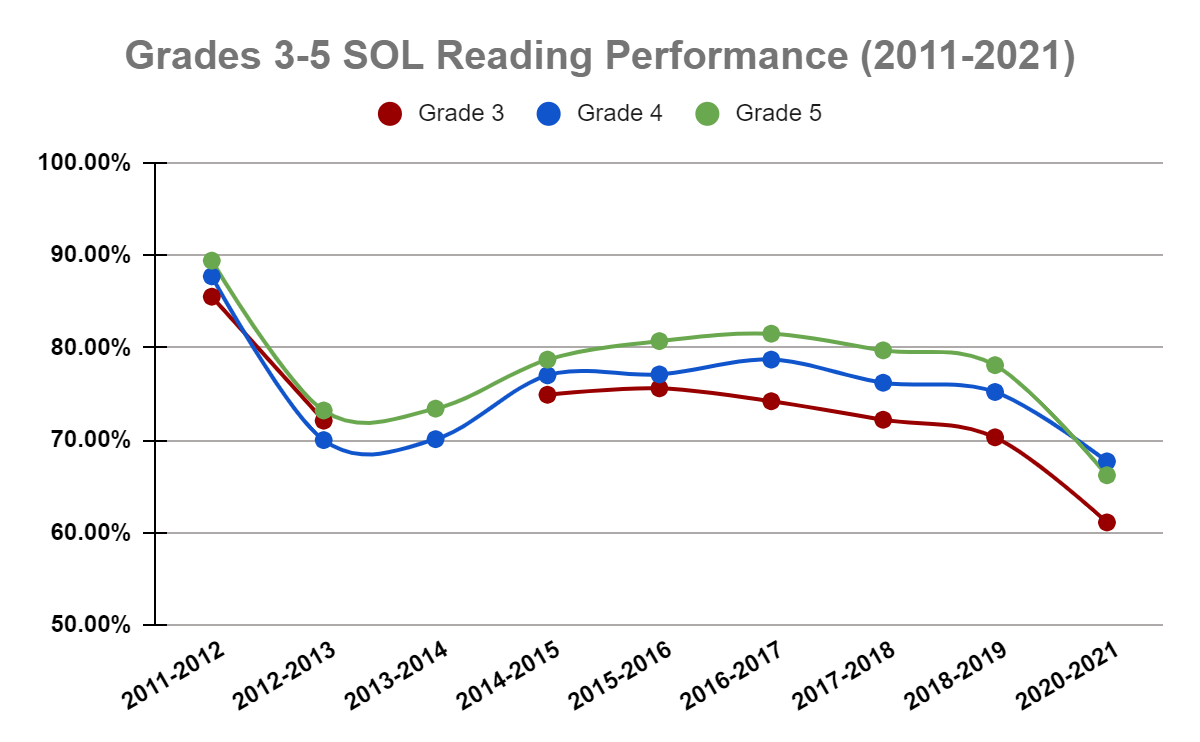 Computer Adaptive Testing used for the first time
2010 Standards and Technology Enhanced Items Tested for the first time
2017 Standards Tested for the first time
SOL Performance by Grade Level
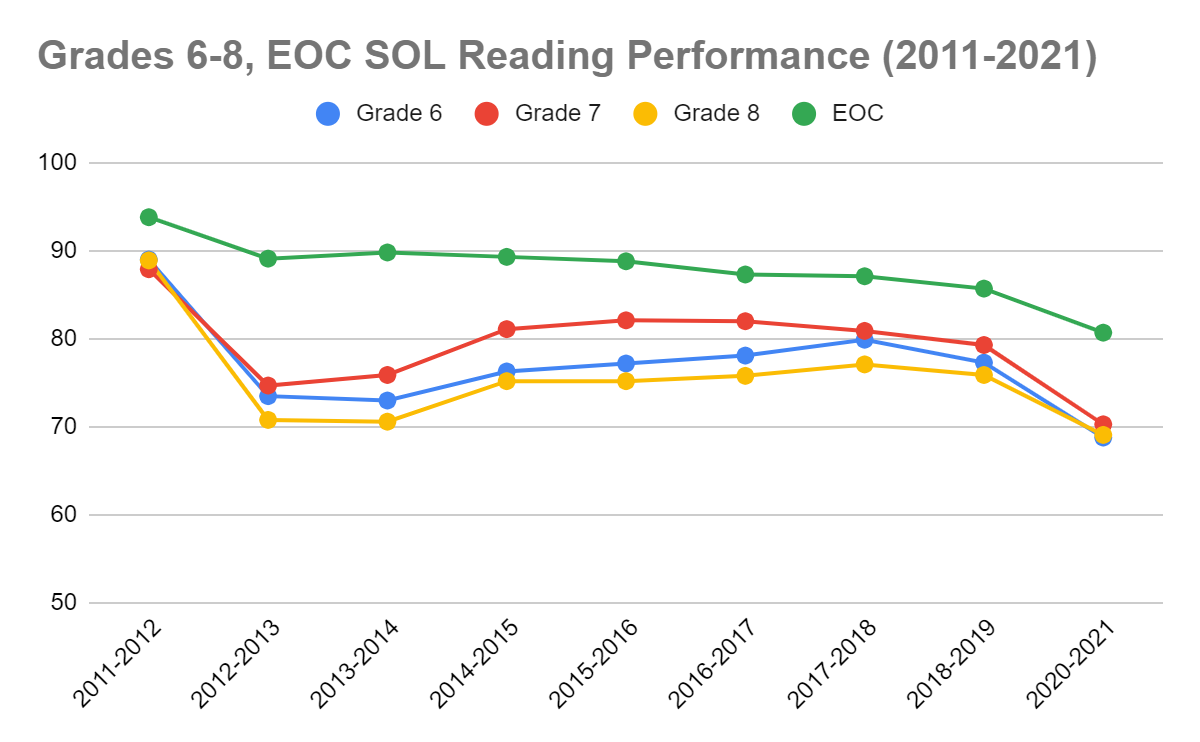 2017 Standards Tested for the first time
2010 Standards and Technology Enhanced Items Tested for the first time
Computer Adaptive Testing used for the first time Grade 8-Fall 2017 and Grade 6 and 7 Spring 2018
SOL Performance by Student Group
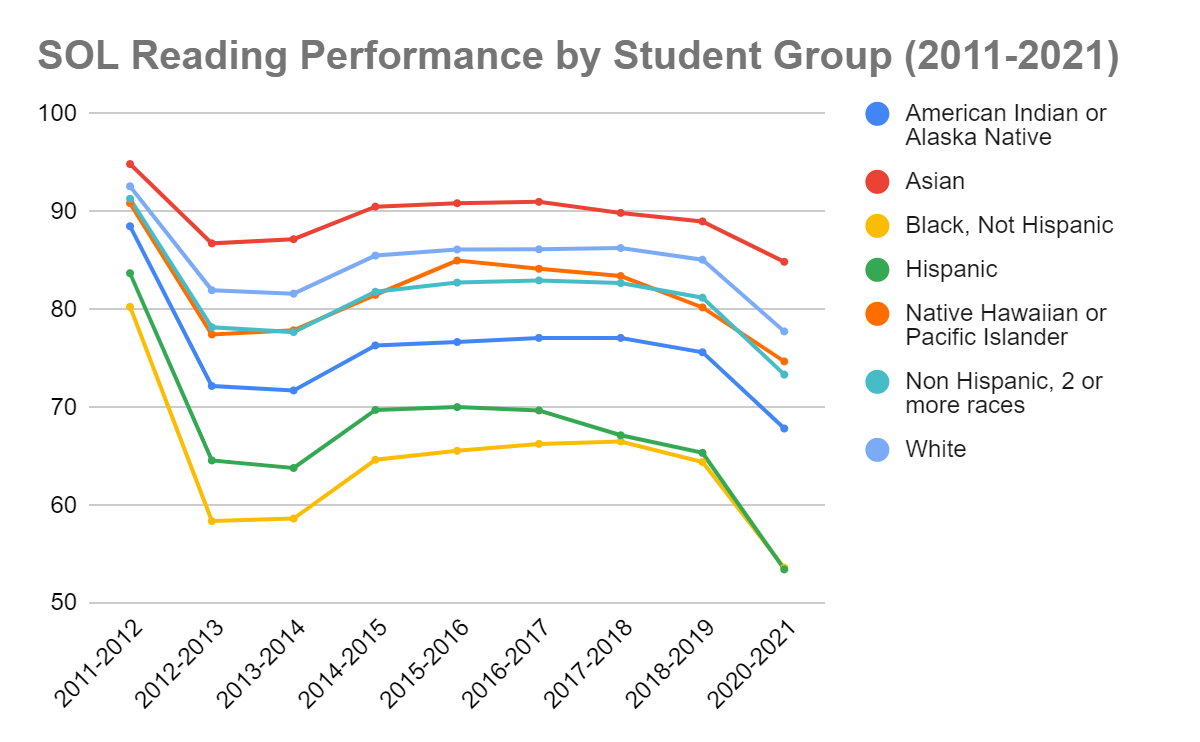 2010 Standards and Technology Enhanced Items Tested for the first time
2017 Standards Tested for the first time
National Assessment of Educational Progress
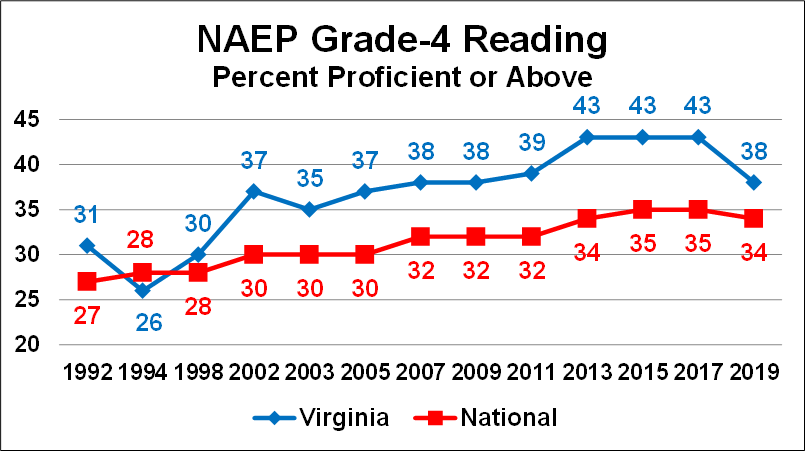 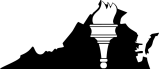 [Speaker Notes: James]
National Assessment of Educational Progress
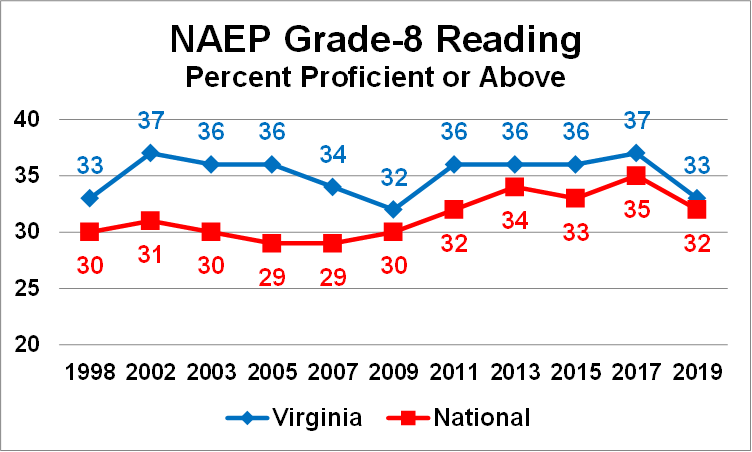 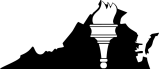 [Speaker Notes: James]
2019 NAEP to Now
Comprehensive Literacy Webinar Series & Assessment Supports Webinar Series

VDOE English Program hosts an additional series of webinars specific to literacy instruction featuring sessions on virtual instruction, hybrid instruction, etc. Collaboration with Assessment Office on series to support instruction leading up to new SOL assessment.
VDOE Comprehensive Literacy Webinar Series

The VDOE English Program hosts  a series of webinars in collaboration with institutes of higher education, school divisions, and the offices of Assessment, Special Education, and English Learner Instruction to support literacy instruction in the field.
Virginia’s 2019 NAEP Scores are Released

Virginia is one of 17 states that saw declines in performance in fourth-grade reading and one of 31 states that saw declines in eighth grade. Reading performance nationwide was also down in both grades.
October 2019
February 2020
August 2021
Fall 2019
January-February 2020
Fall 2020
Resources to Support Implementation of 2017 Standards/SOL Conferences

Superintendent’s Memo 249-19 is shared with divisions. Divisions participate in the 2019 Deeper Learning Conferences (featuring K-2 sessions for the first time).
VDOE Literacy Summit

Superintendent of Public Instruction invites school divisions to statewide Literacy Summit in Charlottesville, VA.
VDOE English SOL Conferences & Inaugural Family Literacy Night

VDOE hosts evening summer virtual conferences for K-12 English/Reading teachers. Agency collaborates to host Family Literacy Night featuring presentations from multiple offices and state organizations to support community stakeholders and families
Ongoing Support
50
2019 NAEP to Now Action Steps (1 of 3)
Fall 2019: Virginia’s 2019 NAEP Scores are Released Virginia was one of 17 states that saw declines in performance in fourth-grade reading and one of 31 states that saw declines in eighth grade. Reading performance nationwide was also down in both grades.

October 2019:  Resources to Support Implementation of 2017 Standards/SOL Conferences Superintendent’s Memo #249-19 is shared with divisions. Divisions participate in the 2019 Deeper Learning Conferences (featuring K-2 sessions for the first time).

January 2020: Virginia attends CCSSO’s National Summit on Literacy in Washington, D.C. Panel of national level experts share ways to address literacy challenges at the state level.

January- February 2020: VDOE Comprehensive Literacy Webinar Series
The VDOE English Program hosts  a series of webinars in collaboration with institutes of higher education, school divisions, and the offices of Assessment, Special Education, and English Learner Instruction to support literacy instruction in the field.
51
2019 NAEP to Now Action Steps (2 of 3)
February 2020: VDOE Literacy Summit Superintendent of Public Instruction invites school divisions to statewide Literacy Summit in Charlottesville, VA.

Summer 2020: VDOE English Program & Assessment teams collaborate to review and provide feedback/public comment on the 2025 NAEP Reading Framework.

Fall 2020: Comprehensive Literacy Webinar Series & Assessment Supports Webinar Series VDOE English Program hosts an additional series of webinars specific to literacy instruction featuring sessions on virtual instruction, hybrid instruction, etc. Collaboration with Assessment Office on series to support instruction leading up to new SOL assessment.
52
2019 NAEP to Now Action Steps (3 of 3)
Spring 2021: Professional Development on Demand The VDOE English Professional Development Packages focus on best practices in K-12 literacy instruction aligned to the 2017 English Standards of Learning (SOL). Packages are bundled and sorted by topic for ease of use and focused professional learning.

August 2021: VDOE English SOL Conferences & Inaugural Family Literacy Night VDOE hosts evening summer virtual conferences for K-12 English/Reading teachers. Agency collaborates to host Family Literacy Night featuring presentations from multiple offices and state organizations to support community stakeholders and families.

Fall 2021: Utilizing Data to Maximize Literacy Instruction in 2021-2022 VDOE English staff and Assessment staff to explore using SDBQ data from the Fall 2021 Growth Assessments and formative and summative classroom data to support literacy instruction in K-12 classrooms.
53
Next Steps
Continued Initiatives
The VDOE English Program will continue to provide guidance on scientific research and evidence-based practices to support K-12 literacy by creating professional development and resources that align to current legislation and initiatives set forth by the Board of Education and the agency.  
Teacher Support through PALS 2.0
The VDOE English Program will continue to collaborate with the University of Virginia and PALS on the revision process for the state-provided early literacy screener to ensure teachers are able to gain the most relevant information about their students that align with evidence-based instructional practices.
Microcredentialing
The VDOE English Program will work with partnering offices to develop microcredentials in support of current legislation. These modules will provide coursework and training to enhance teacher knowledge of scientific research-based instructional practices. Additionally, this work will enhance leaders’ understanding of how to support teachers in the development of sound literacy instruction that meets the needs of all learners in Virginia.
54
PALS RevisionThe Big Picture
Bringing PALS-PreK, PALS-K, and PALS 1-3 into alignment with research of science of reading
Adding language tasks
Revising existing tasks
Expanding to include español
Expanding downward to 3-year-olds 
Adding vertical alignment so that growth can be measured
Piloting began Fall 2021
Expected in classrooms by Fall 2024
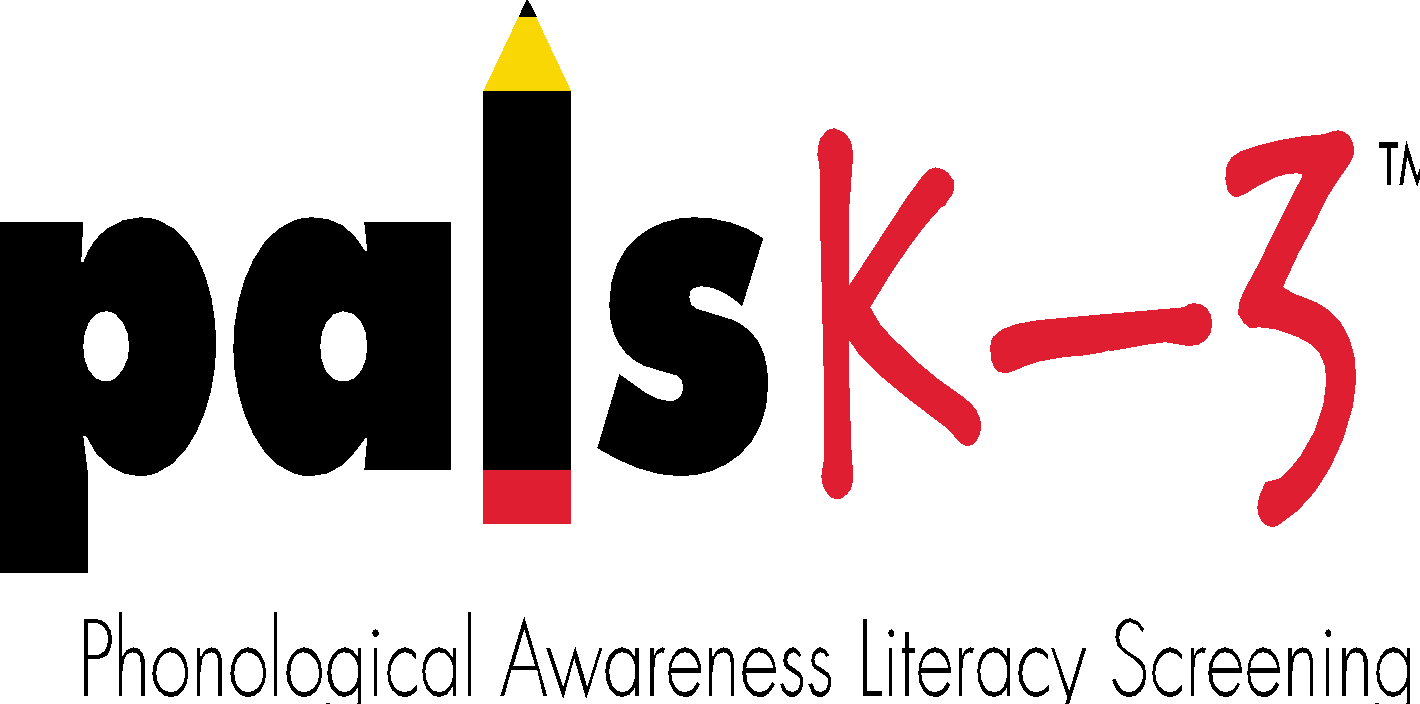 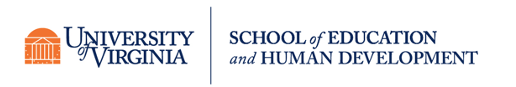 [Speaker Notes: Piloting will begin this fall (2021) and we expect the revised assessments to be in classrooms by Fall 2024.]
PALS Revision Model
3- and 4-year-olds
Kindergarten
Print Concepts
Alphabet Knowledge
Phonological Awareness
Rapid Automatized Naming (4’s)
Emergent Writing
Oral Language
First Grade-Third Grade
Alphabet Knowledge
Phonological Awareness
Rapid Automatized Naming
Decoding and Encoding
Vocabulary and Language
Phonological Awareness
Rapid Automatized Naming
Decoding and Encoding
Oral Reading Fluency
Vocabulary and Language
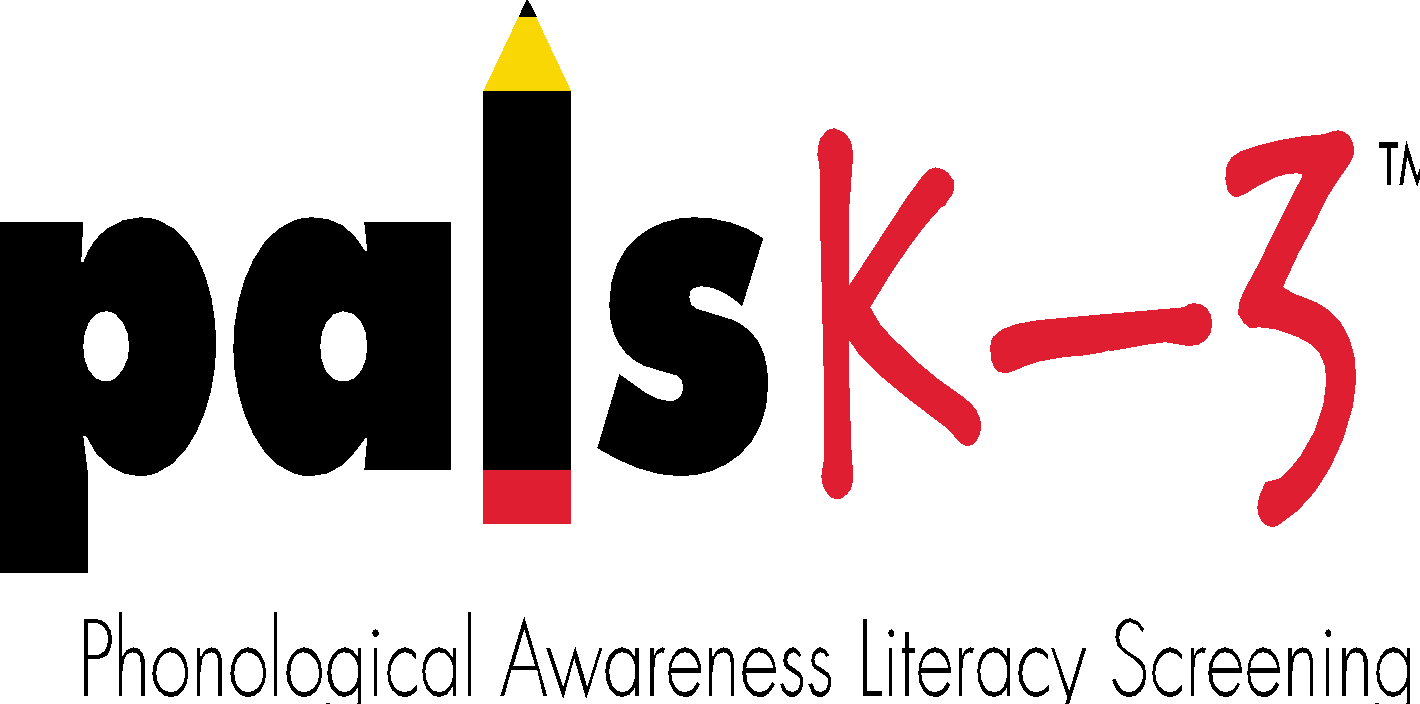 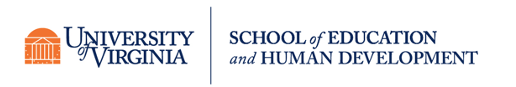 Working Together to Strengthen Literacy  in the Commonwealth
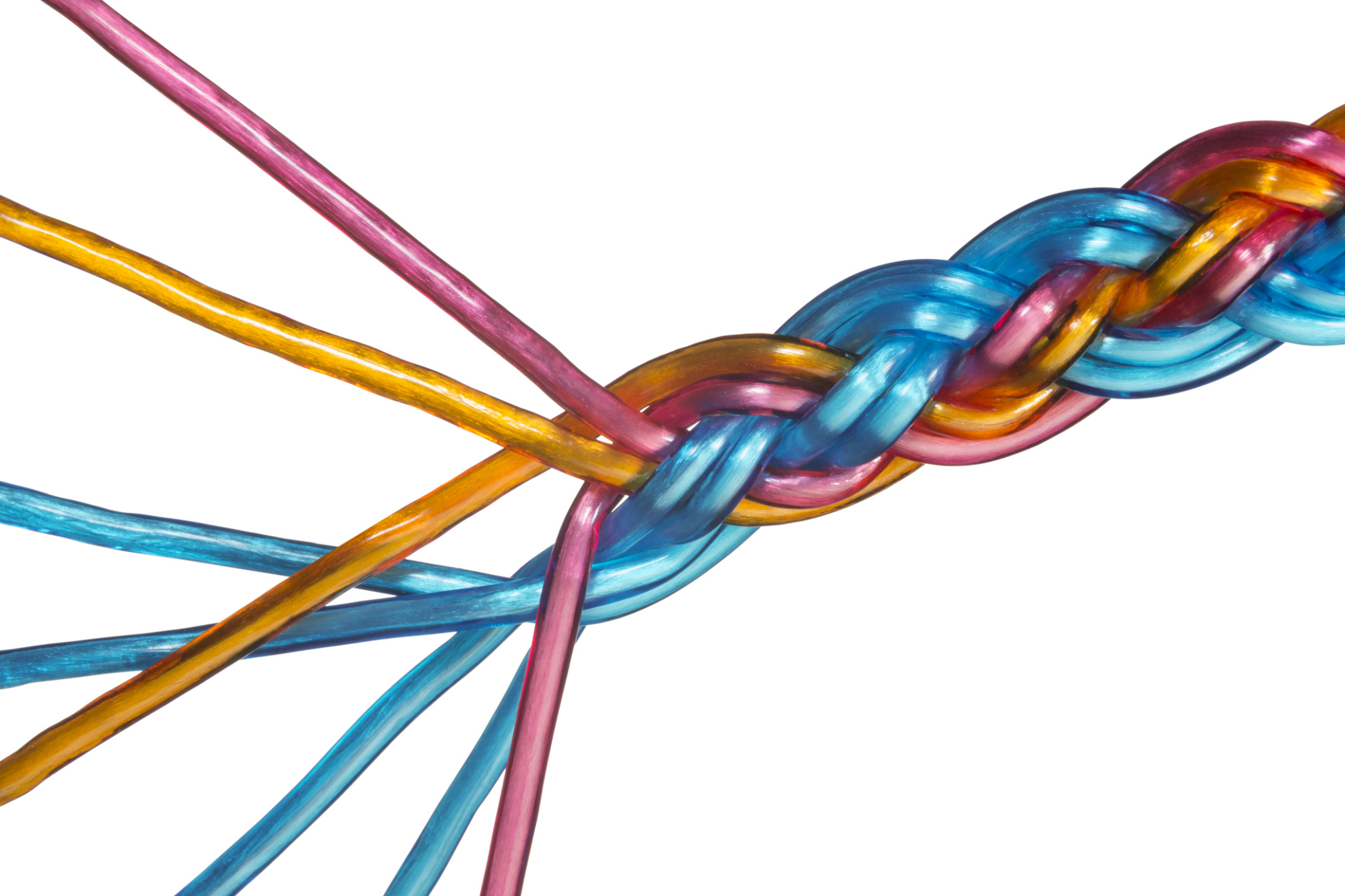 General Assembly
Board of Education
Department of Education
57
References (1 of 2)
CCSSO  (2021). A Nation of Readers: How State Chiefs Can Help Every Child Learn To Read. Retrieved from: https://753a0706.flowpaper.com/CCSSOReadingResource/#page=1
‌Clark, J. (2021). Science-based reading in Virginia. Building a policy foundation for effective instruction. Technical Report. University of Virginia. 
Duke, N., Ward, A., & Pearson, D. (2021). The science of reading comprehension. International Literacy Association. https://ila.onlinelibrary.wiley.com/doi/epdf/10.1002/trtr.1993 
Foorman, B., Beyler, N., Borradaile, K., Coyne, M., Denton, C. A., Dimino, J., Furgeson, J., Hayes, L., Henke, J., Justice, L., Keating, B., Lewis, W., Sattar, S., Streke, A., Wagner, R., & Wissel, S. (2016). Foundational skills to support reading for understanding in kindergarten through 3rd grade (NCEE 2016-4008). Washington, DC: National Center for Education Evaluation and Regional Assistance (NCEE), Institute of Education Sciences, U.S. Department of Education. Retrieved from the NCEE website: https://ies.ed.gov/ncee/wwc/Docs/PracticeGuide/wwc_foundationalreading_040717.pdf. 
International Literacy Association (2019). Literacy leadership: meeting the challenges of early literacy phonics instruction. Retrieved from Literacy Worldwide (2019). https://www.literacyworldwide.org/docs/default-source/where-we-stand/ila-meeting-challenges-early-literacy-phonics-instruction.pdf 
I
58
References (2 of 2)
International Literacy Association (2015). Multiple roles of school-based specialized literacy professionals. https://www.literacyworldwide.org/docs/default-source/where-we-stand/literacy-professionals-research-brief.pdf 

Moats, L. (2020). Teaching reading is rocket science. Retrieved from American Federation of Teachers (AFT). https://www.aft.org/sites/default/files/moats.pdf 

National Council of Teachers of English (2018). A call to action: what we know about adolescent literacy instruction. https://ncte.org/statement/adolescentliteracy/.
National Reading Panel. (2000). Teaching children to read: an evidence-based assessment of the scientific research literature on reading and its implications for reading instruction. Retrieved from https://www.nichd.nih.gov/sites/default/files/publications/pubs/nrp/Documents/report.pdf 
United States Department of Education. (2021.). WWC: Teaching elementary school students to be effective writers. WWC | Teaching Elementary School Students to Be Effective Writers. Retrieved from https://ies.ed.gov/ncee/wwc/PracticeGuide/17
59
Contact Information
Jill Nogueras
K-12 English Coordinator
Jill.Nogueras@doe.virginia.gov

Carmen Kurek
Elementary English/Reading Specialist
Carmen.Kurek@doe.virginia.gov

Colleen Cassada
Middle School English Specialist
Colleen.Cassada@doe.Virginia.gov

Tamilah Richardson
Director of Early Childhood Learning
Tamilah.Richardson@doe.virginia.gov

Dr. Samantha Hollins, Assistant Superintendent
Special Education and Student Services
Samantha.Hollins@doe.virginia.gov 

Assessment Office
Student_Assessment@doe.virginia.gov
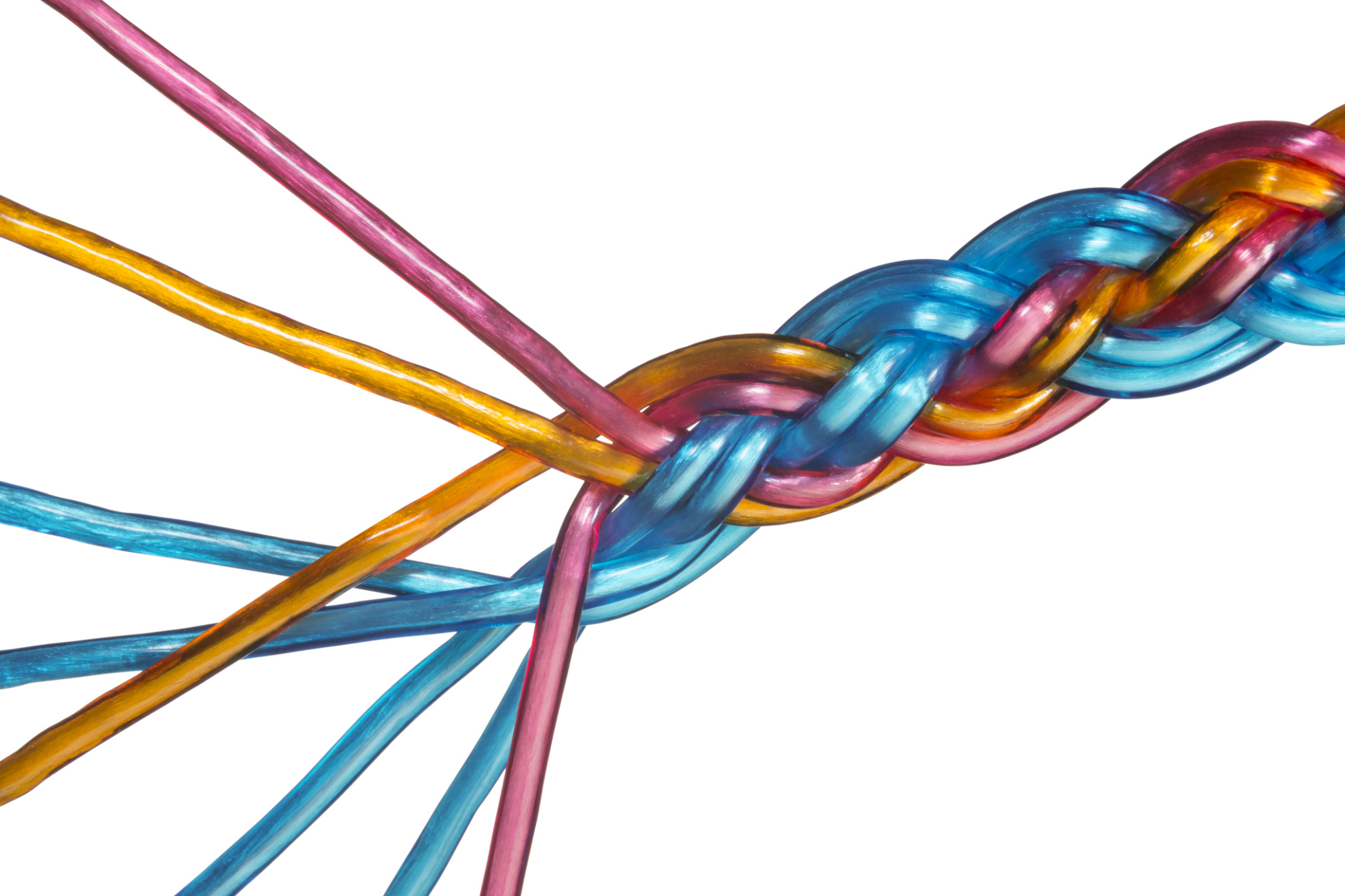 60